Моя семья
Познание мира. Урок 1
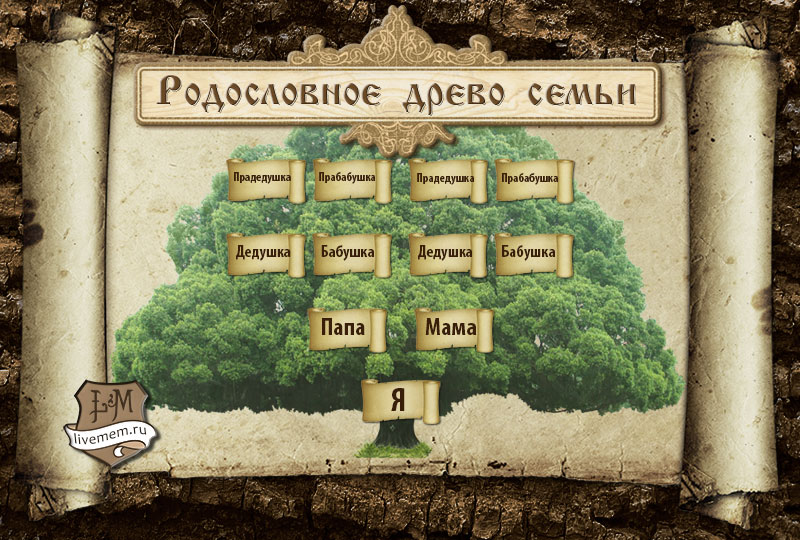 Генеалогическое древо
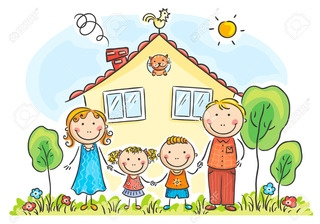 15 мая- международный день семьи.
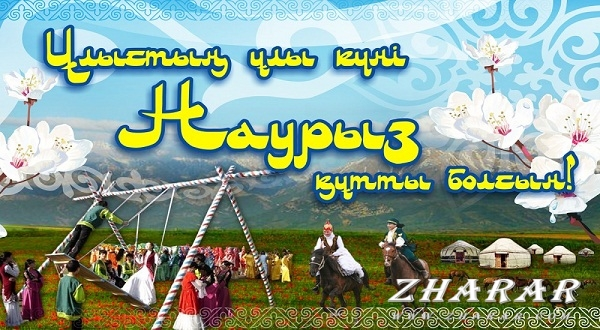 Как празднуют праздник в вашей семье?
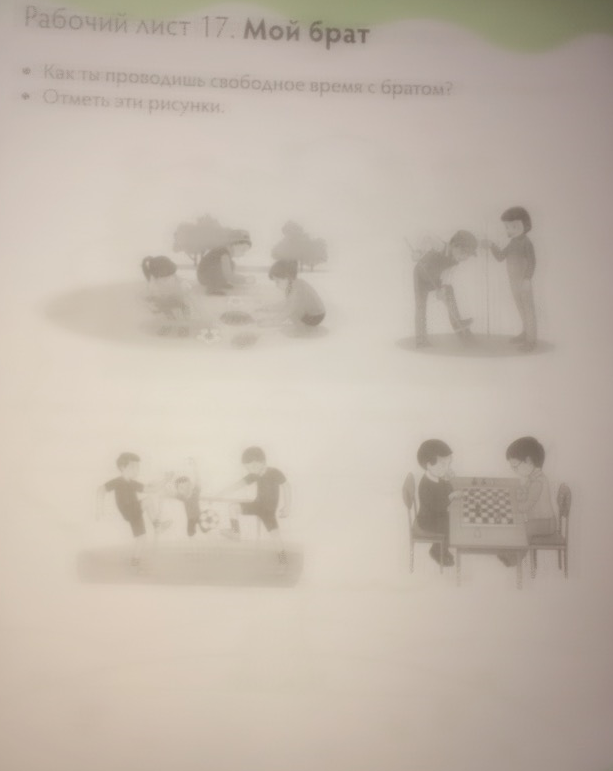 Работа в рабочей тетради
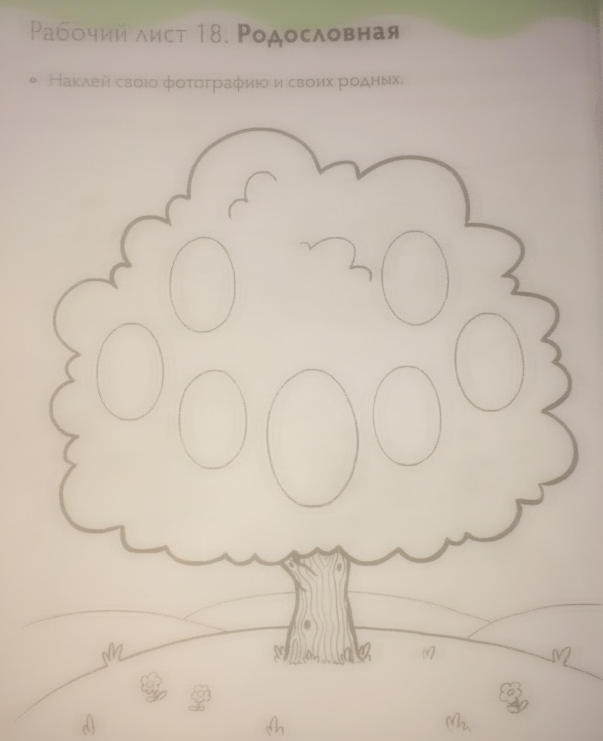 Работа в рабочей тетради